2. The Age of Exploration
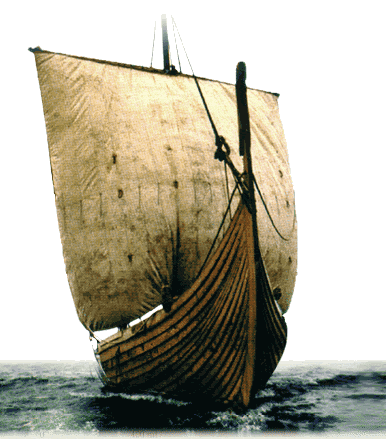 An Introduction to the Renaissance and the Voyages of Exploration
1. The First Europeans to attempt to set up a colony in North America were the Vikings around the year 1000 CE.
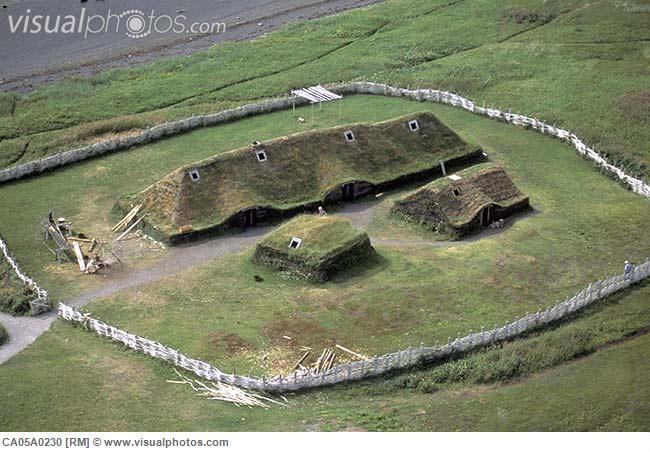 2. L’Anse aux Meadows, Newfoundland
Just over 550 years ago, Europeans knew very little about the other continents.  They knew about the Middle East, Northern Africa, Central Asia, and the Far East (India & China). They had no knowledge of other continents.
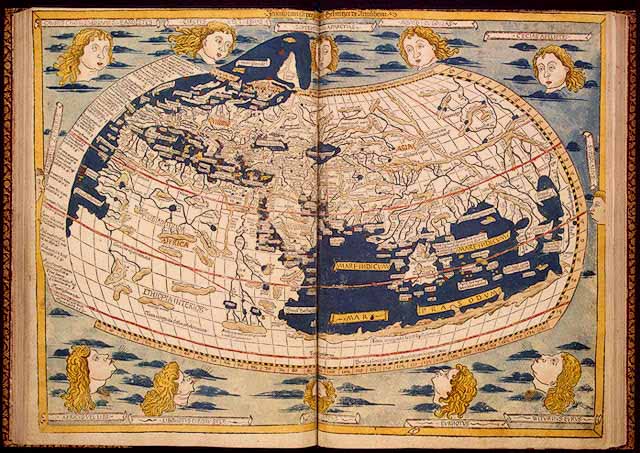 3. Traders, such as Marco Polo, used overland routes to travel to India and China. These traders brought back precious metals, silks and spices to Europe.  The overland routes were dangerous and difficult, but the traders risked the journey because they could make high profits if they returned safely.
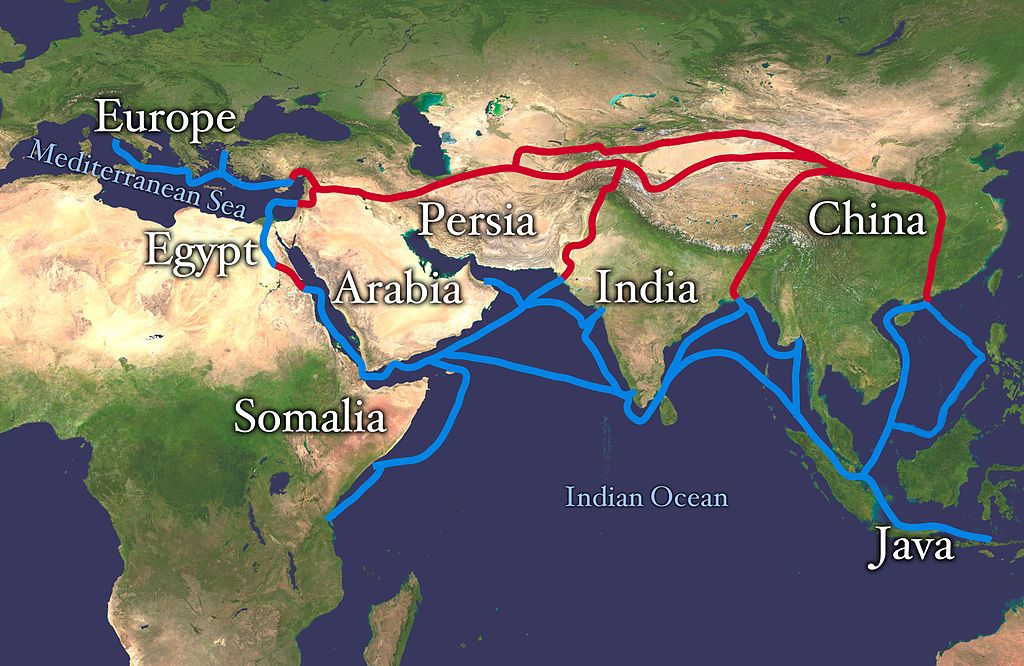 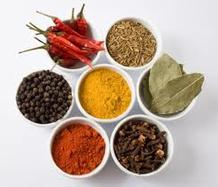 The Silk Road
Spices
Silks
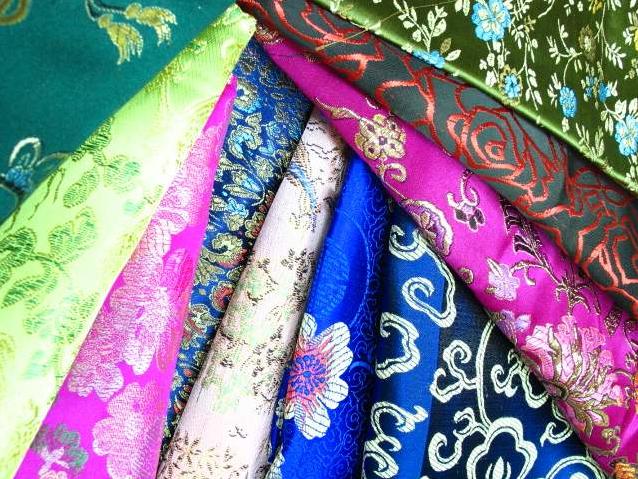 Gold
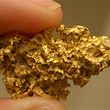 The Silk Road gets its name from the profitable trade in Chinese silk.  The route extended 4,000 miles (6,437 kilometres).
4. In the late 15th century, Turkish armies (The Ottoman Empire) captured the lands at the western end of the trade routes.  In 1453, they captured Constantinople and blocked trade routes. This made  it very dangerous to travel overland to the Far East.
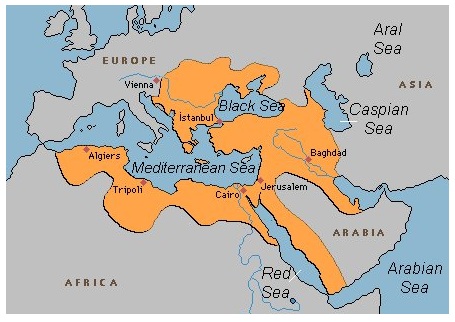 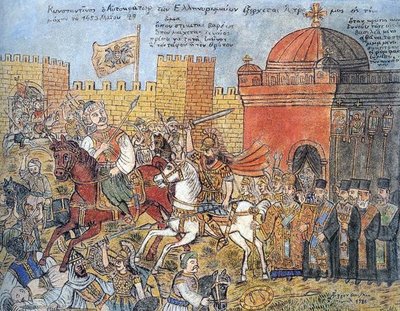 5. As a result of the fall of Constantinople, luxury goods became very expensive.  Europeans, therefore, wanted to find a new route to Asia in order to obtain more silks, spices, gold, and jewels.  This need to set out on voyages of exploration corresponded with a cultural movement called the Renaissance (“rebirth”).
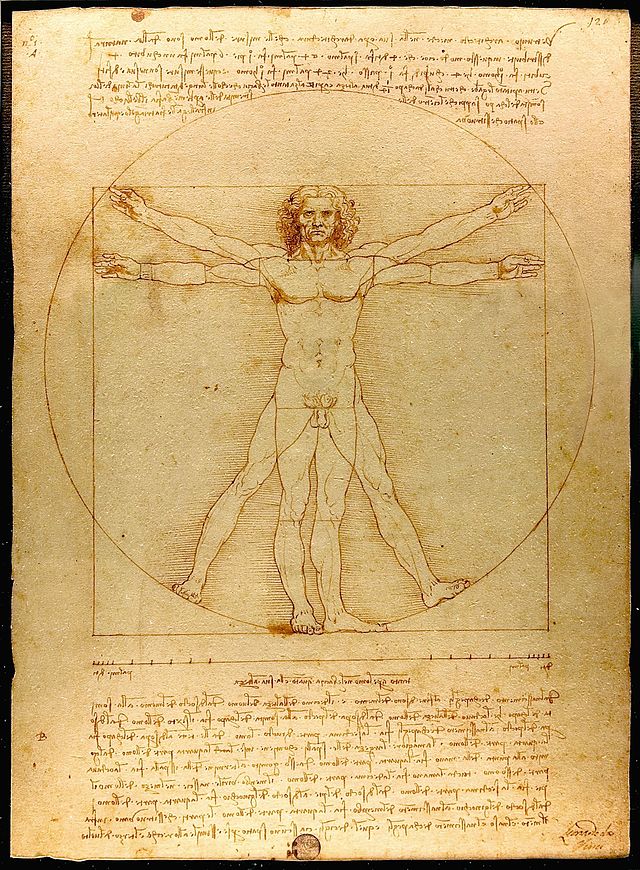 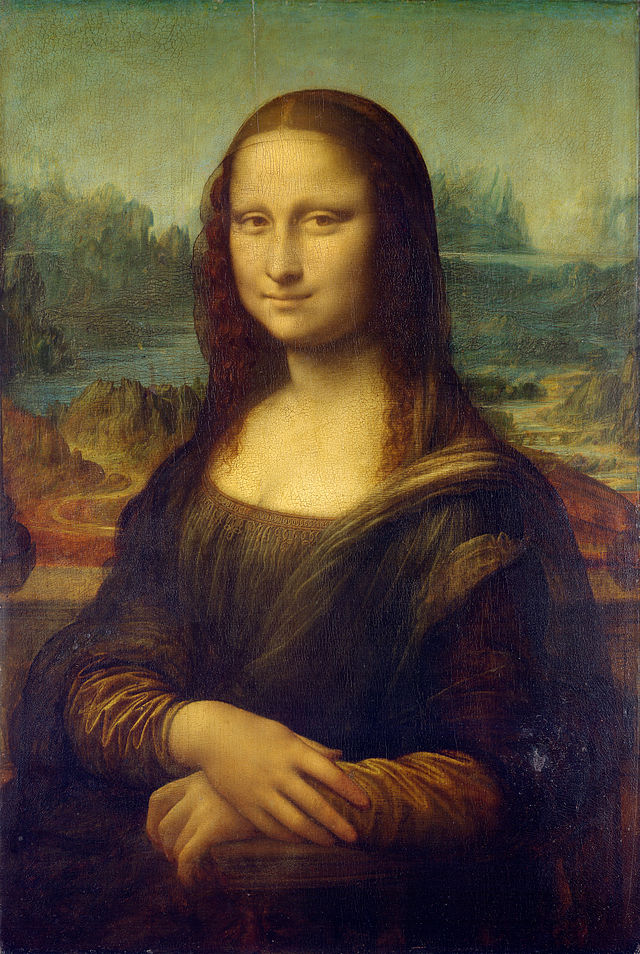 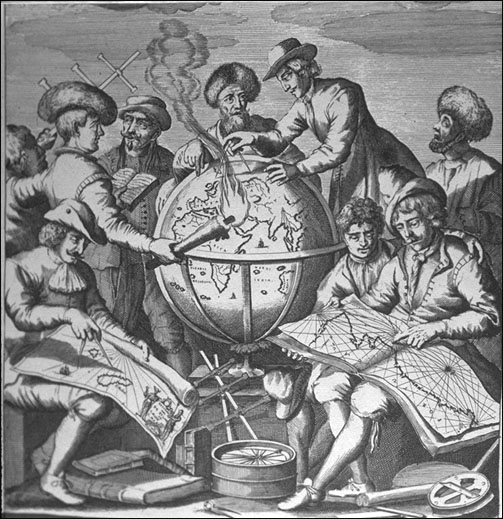 Renaissance
Renaissance.''  French for "rebirth" perfectly describes the intellectual and economic changes that occurred in Europe from the fourteenth through the sixteenth centuries.

The Renaissance was an age in which artistic , social, scientific and political thought turned in  new directions.

Many Italian coastal cities became centers for the wealth and education that ensued from trade and commerce 

In the Renaissance the educated middle classes, who could now afford books, demanded works in their own languages.

 Books also helped to spread awareness of a new philosophy that Renaissance scholars discovered when they returned to the works of the ancient writers. They were known as humanists

Humanists believe that we should focus more on man’s achievements than God’s

Due to this people wanted to learn more about the world around them and led to many advancements in science and technology
6. A number of technological innovations were “born” during the Renaissance period. These innovations made it possible to sail ships across the oceans. One important innovation was the caravel, a ship developed by the Portuguese.
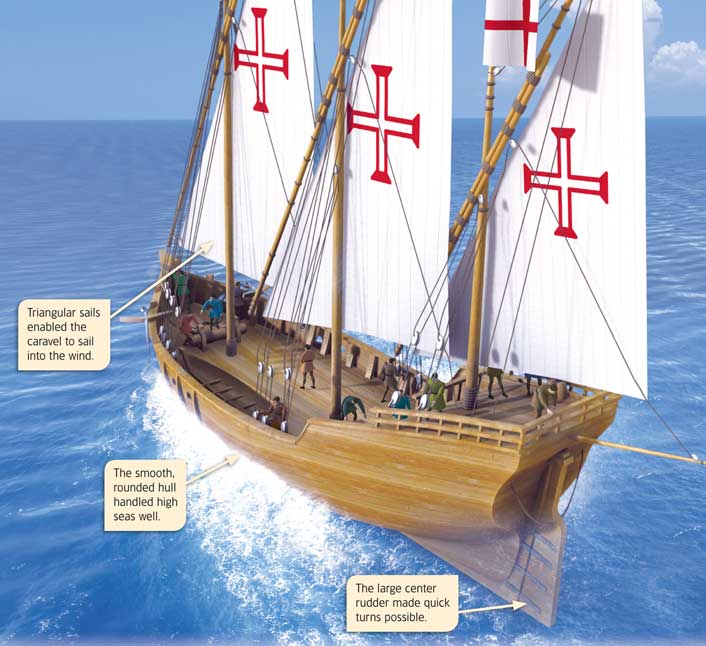 The Caravel:

strong enough to withstand storms at sea
could sail against the wind
were faster and more easily turned
were able to navigate shallow waters
had room for trade goods below deck
The Portuguese Caravel
6. Other important technological innovations of the Renaissance include: the magnetic compass, the astrolabe, the ship’s log, improved maps, and new firearms.
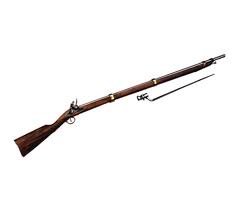 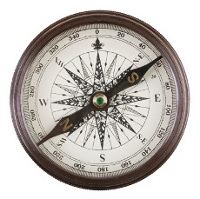 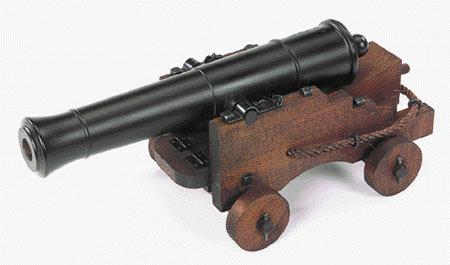 Canon and musket
Compass
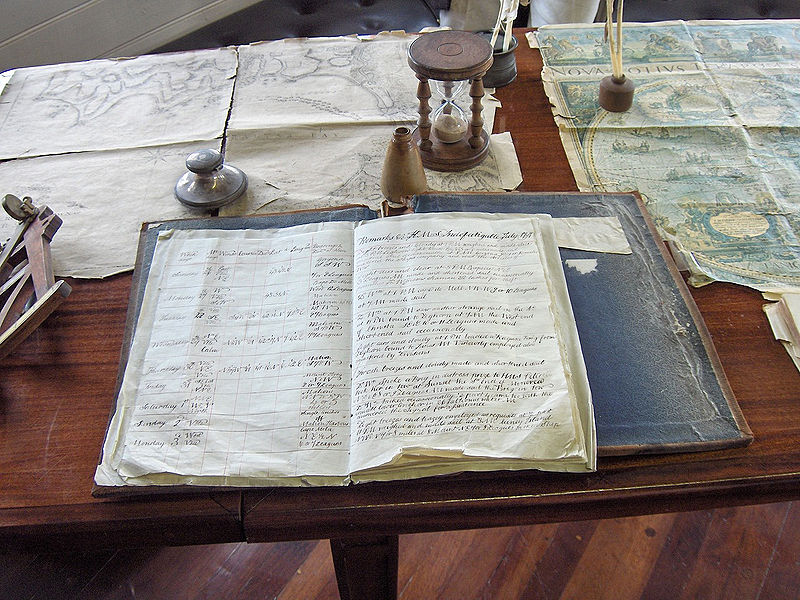 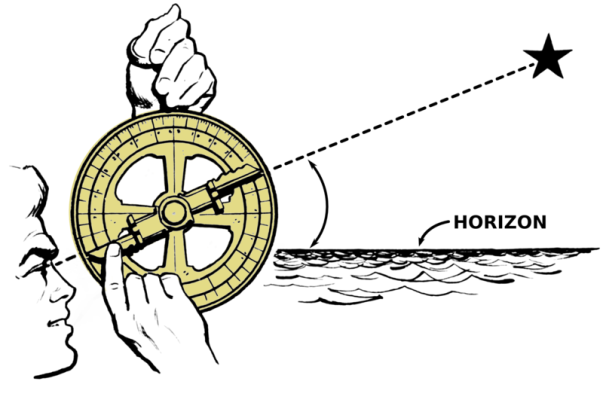 Astrolabe
Ship’s log and better maps
7. In the late 15th and early 16th centuries, Portugal, Spain, England, and France financed voyages of exploration. Soon, the east coast of North America was known to Europeans.
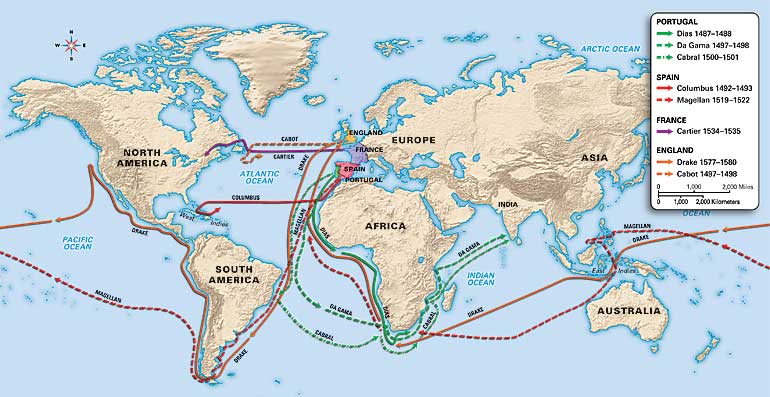 Portugal was the first European country to send explorers to find an eastward route to Asia by sailing around Africa; however, the voyage around the tip of Africa was very long.   Europeans believed that if the earth was round, then there was a shorter westward route across the Atlantic ocean to Asia.
8. After the Vikings, the next European to reach North America was John Cabot (Giovanni Caboto). He reached the coast of Labrador and Newfoundland.  He did not set up a colony, but discovered an important resource: Cod.
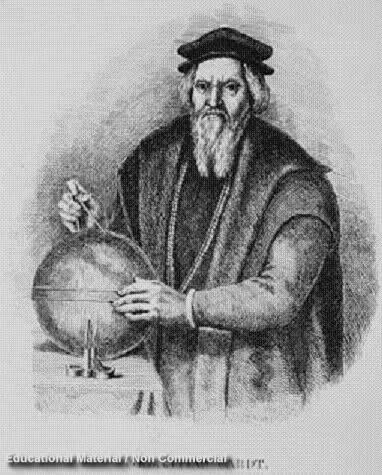 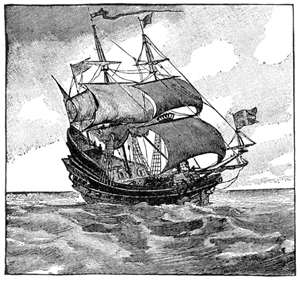 Cod was a valuable resource because many Catholic Europeans could not eat a lot of meat. They were allowed to eat fish, but there had been a lot of overfishing in Europe. Therefore the Europeans were happy to learn of this new source of fish.
John Cabot, sailing for England, reached the shores of Newfoundland in 1497.
9. The big guys!
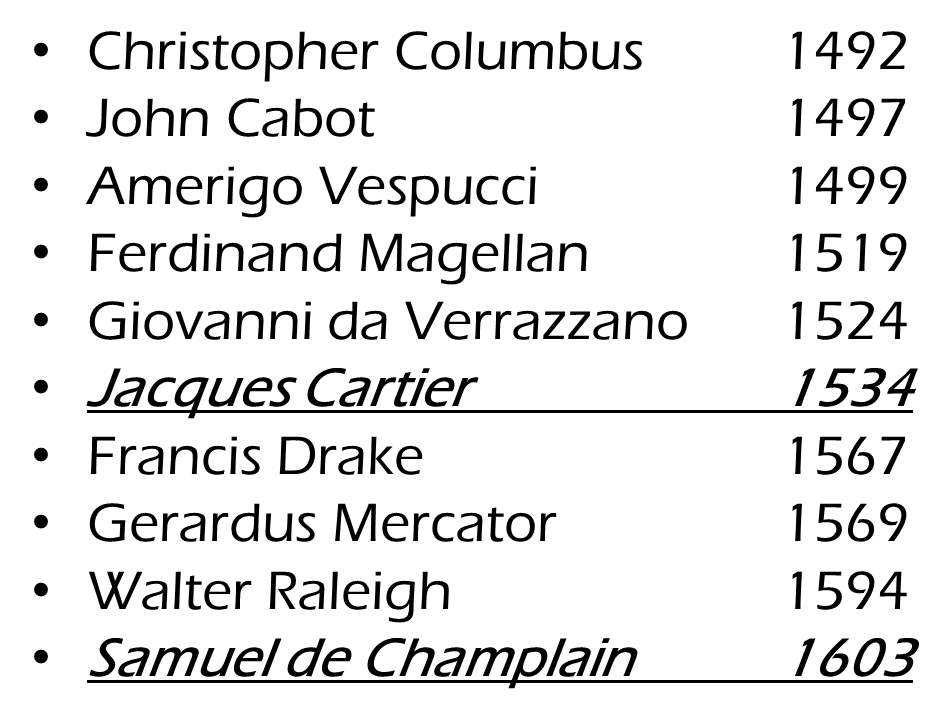 Reasons for Exploration
Political: JIPP
Power
Imperialism
Jealousy between kings
Social: FADS
Fame 
Adventure
Discovery
Benefits
New Technologies
New Foods (sugar, tobacco), trade
New ways of seeing world
Dangers
Bandits
Loss of power 
   if failed
Ocean
EXPLORATION
Economic: GOLE
Gold and Resources
Land 
Northwest passage sought to the orient
The “Whys” of Exploration
ECONOMIC REASONS
Wealth: Merchants were to become rich from trade
Trade routes to the East were closed
Wanted to find a route to Asia in search of gold and spices
Powerful European nations sought to create colonies to enrich them. (Spain, 
    Portugal, France, England)
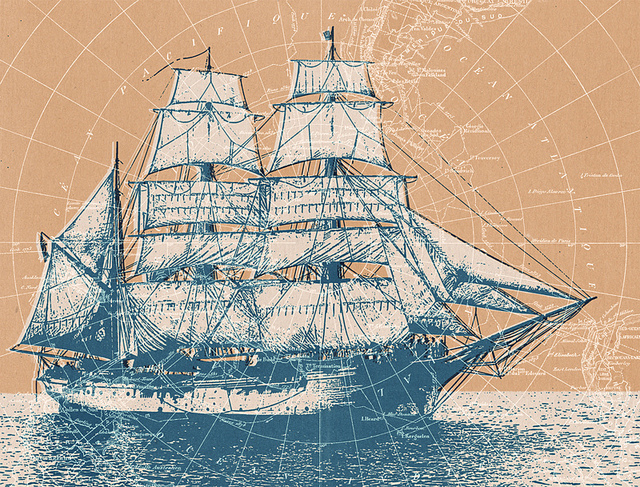 Something to consider….
“You cannot discover a new world unless you first have the courage to lose sight of the shore” 
Christopher Columbus
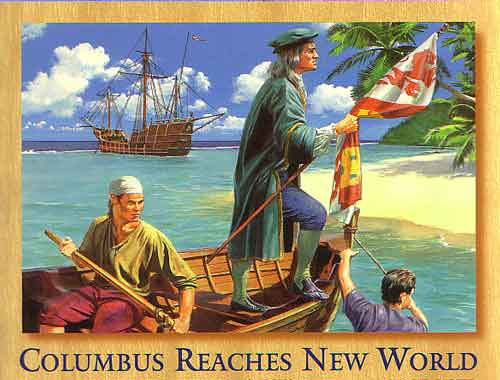 And something else….
“We will never accept the lie that America was discovered.”
Cree Chief Matthew Coon-Come 
		(January 1992)
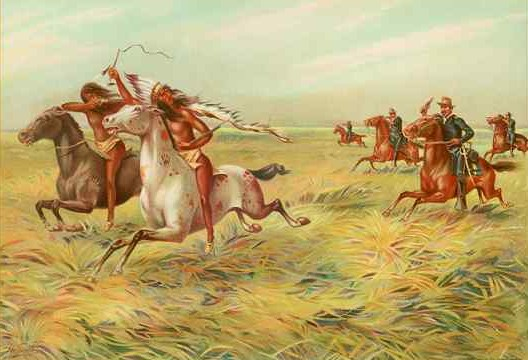 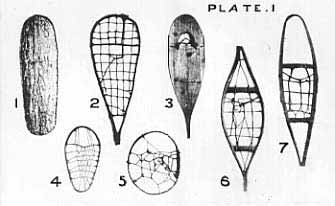 The Natives introduced the Europeans to:
New foods: corn, squash, beans, pumpkins,  & maple syrup
New clothes: animals skins and fur
Transportation: canoes, snowshoes, & toboggans
Other: tobacco and survival strategies, natural medicines etc..
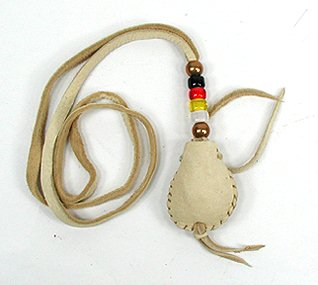 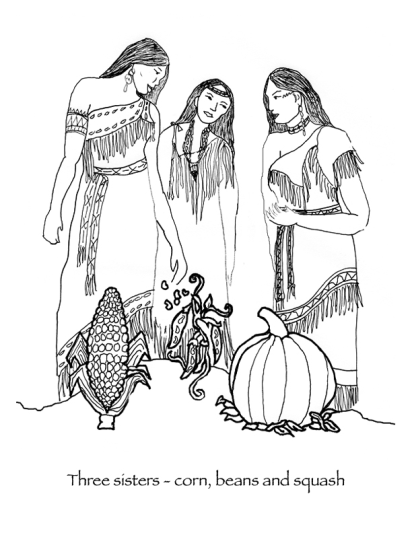 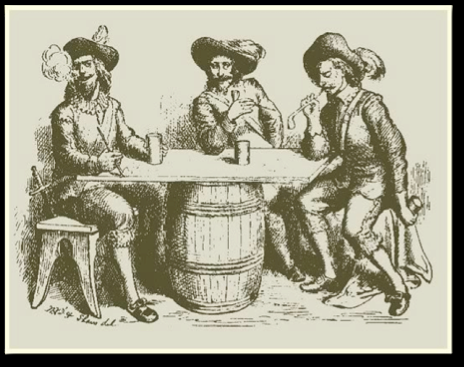 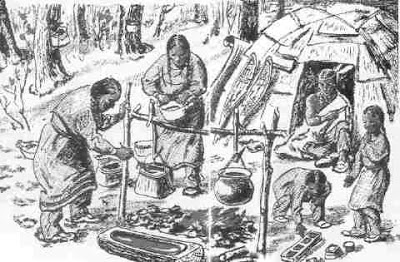 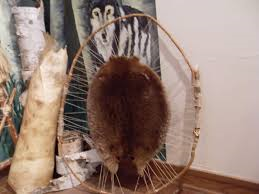 The Europeans introduced the Natives to:
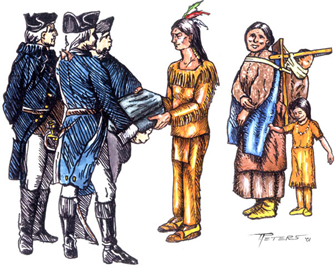 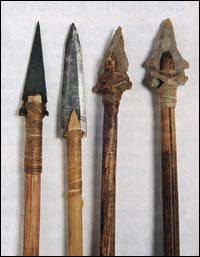 New foods: dairy, salt, peas, & grains
New clothes: wool & leather
New weapons: guns, swords, & iron arrowheads 
New tools: knives, utensils, METALS
Other: alcohol, diseases & Christianity
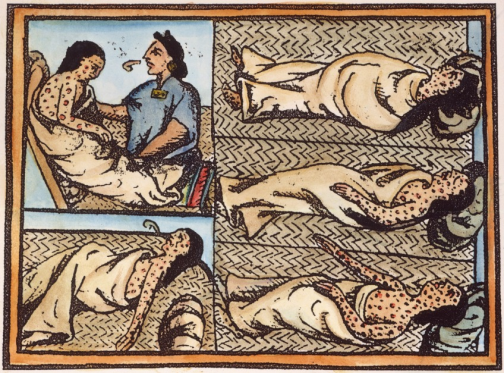 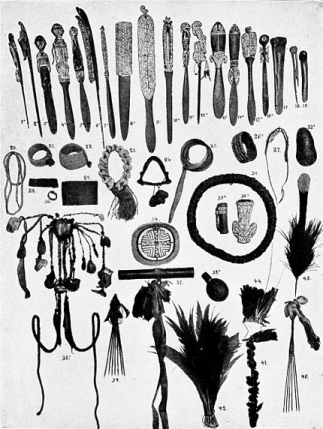 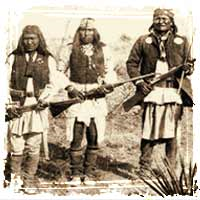 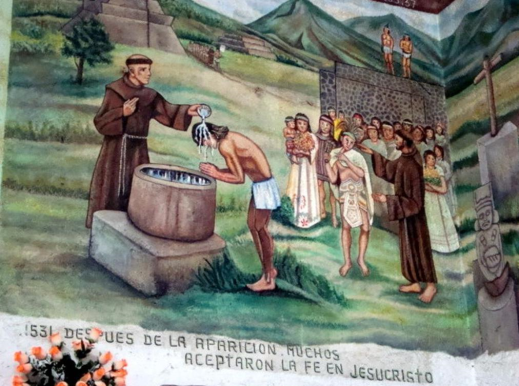 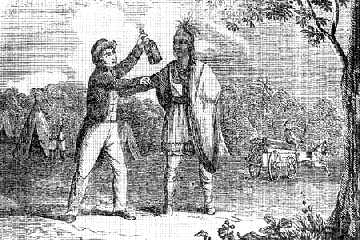 Consequences
Natives became dependent on European goods. 

Eventually this resulted in the destruction of native culture.
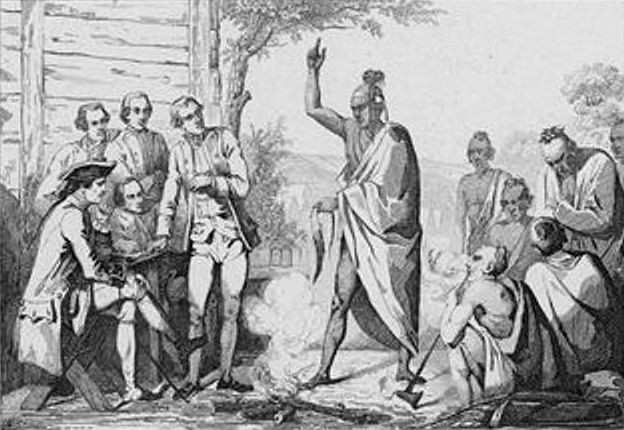